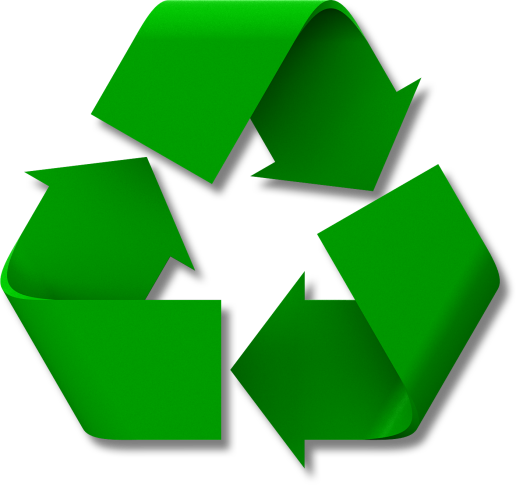 Energiatakarékosság
Makaró Lénárd
XP
Nyomj ENTER billentyűt vagy klikkelj a továbblépéshez!
Felkészítő tanár: Béky Imre
Iskolám neve: Gyáli Bartók Béla Általános Iskola
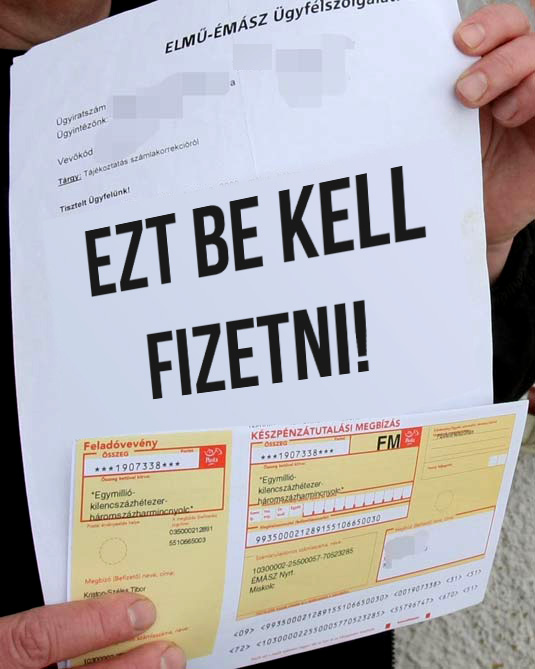 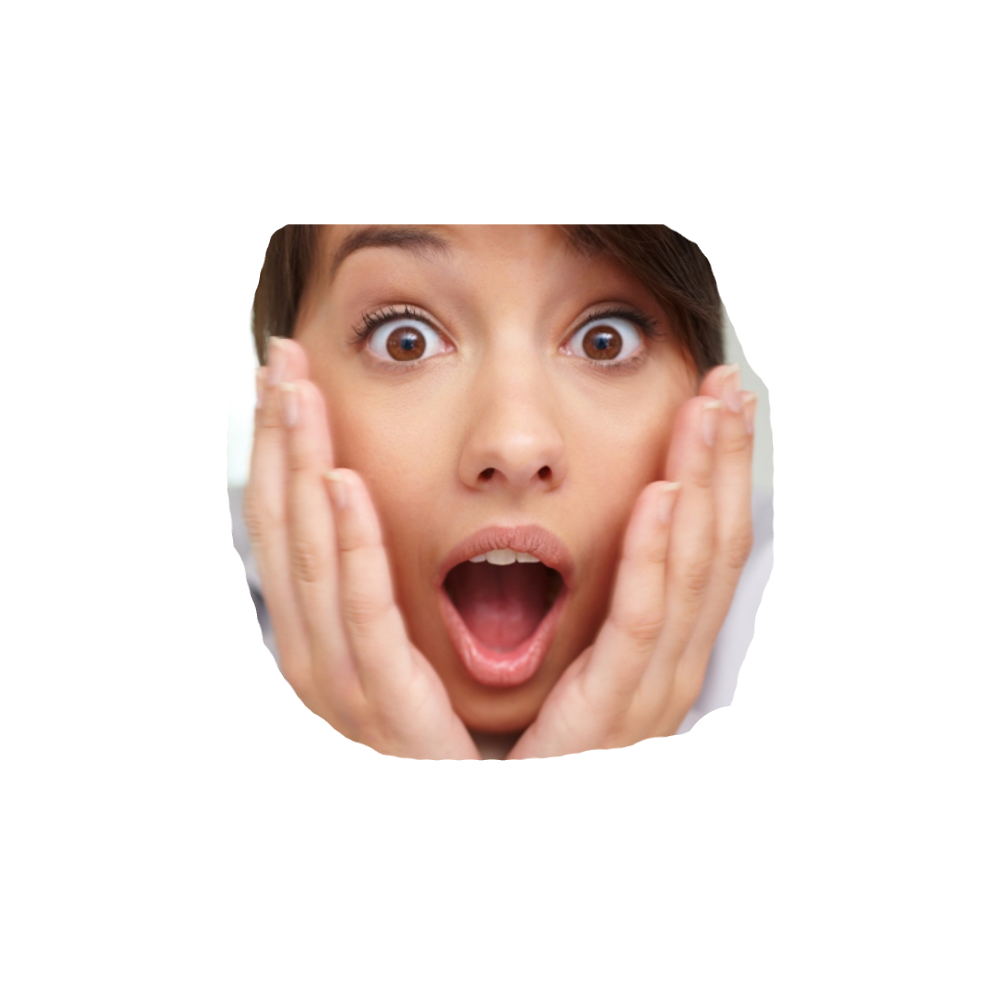 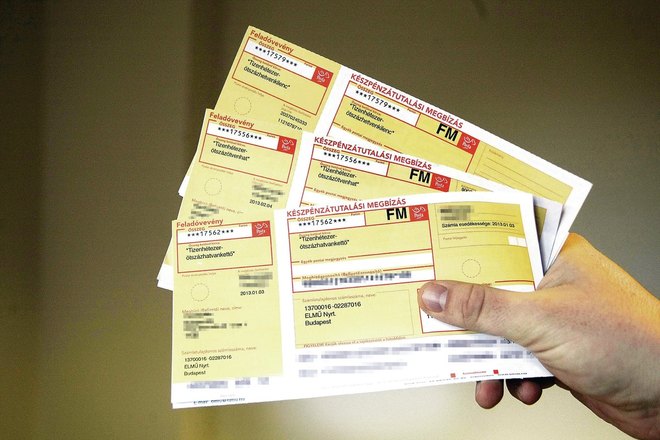 Vajon miért fizetsz olyan sokat az elektromos áramért?
Lehet.
A szolgáltatód szeretne teljesen kifosztani?
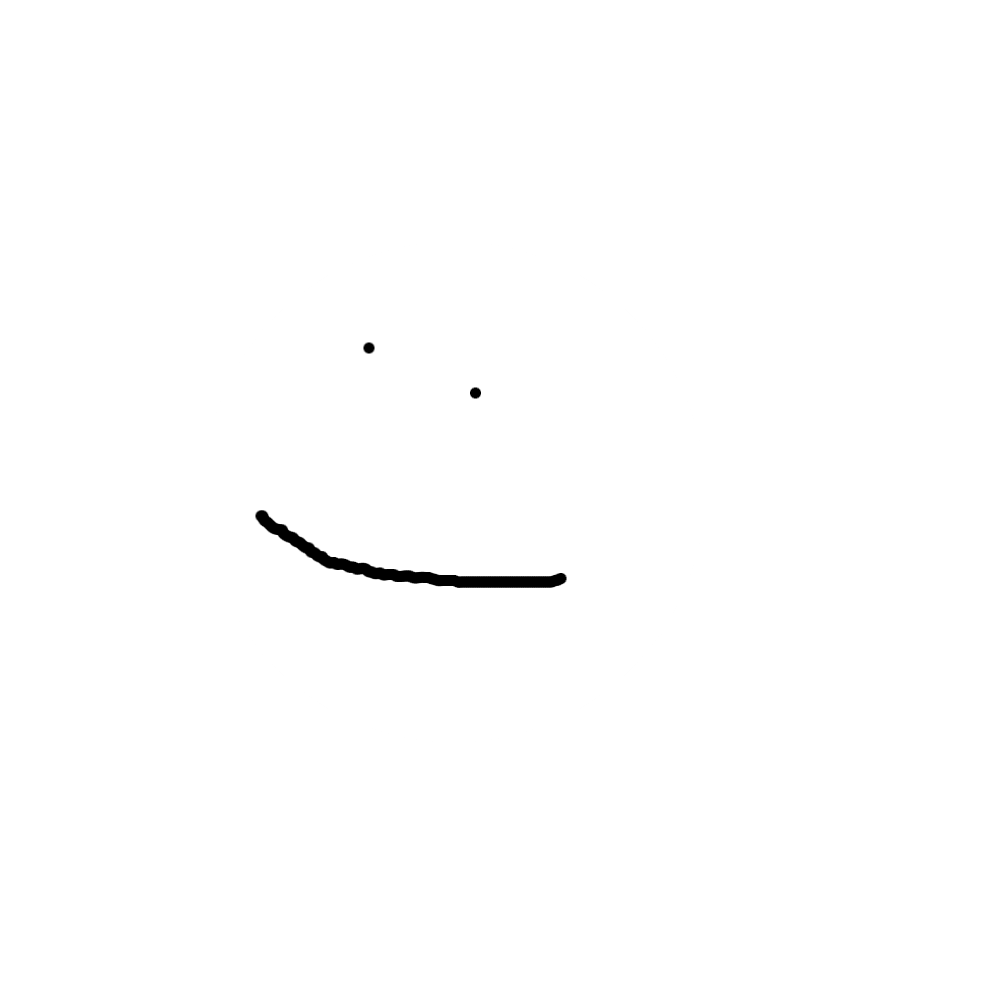 De akár te magad is tehetsz annak érdekében, hogy takarékoskodj az energiával.
Lehet.
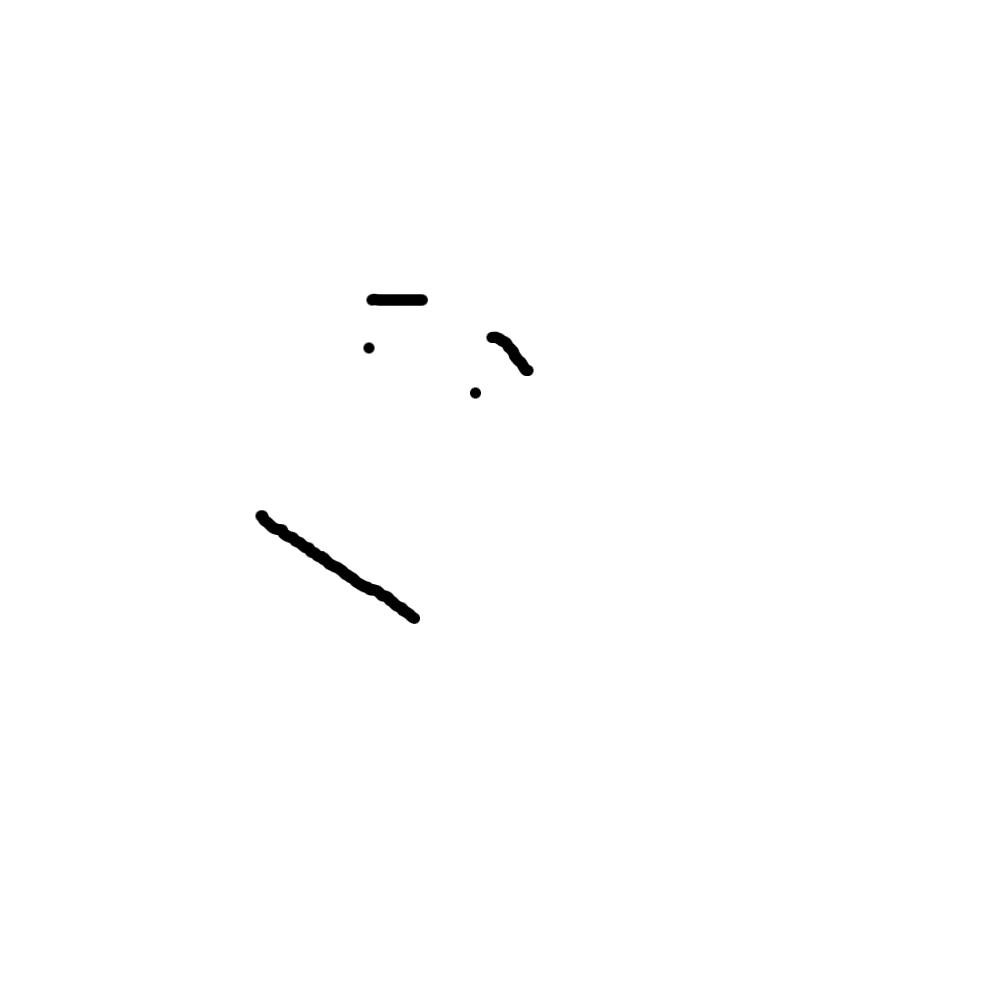 De akár te magad is tehetsz annak érdekében, hogy takarékoskodj az energiával.
Igen, te!!!
Én??
Kezdd a legegyszerűbbekkel: ha utoljára jössz ki egy helyiségből, kapcsold le a villanyt!
El sem tudod képzelni, a szüleid milyen büszkék lesznek rád!
Ha ezt mindenki betartja, a számlán is láthatóan kevesebb összeg lesz.
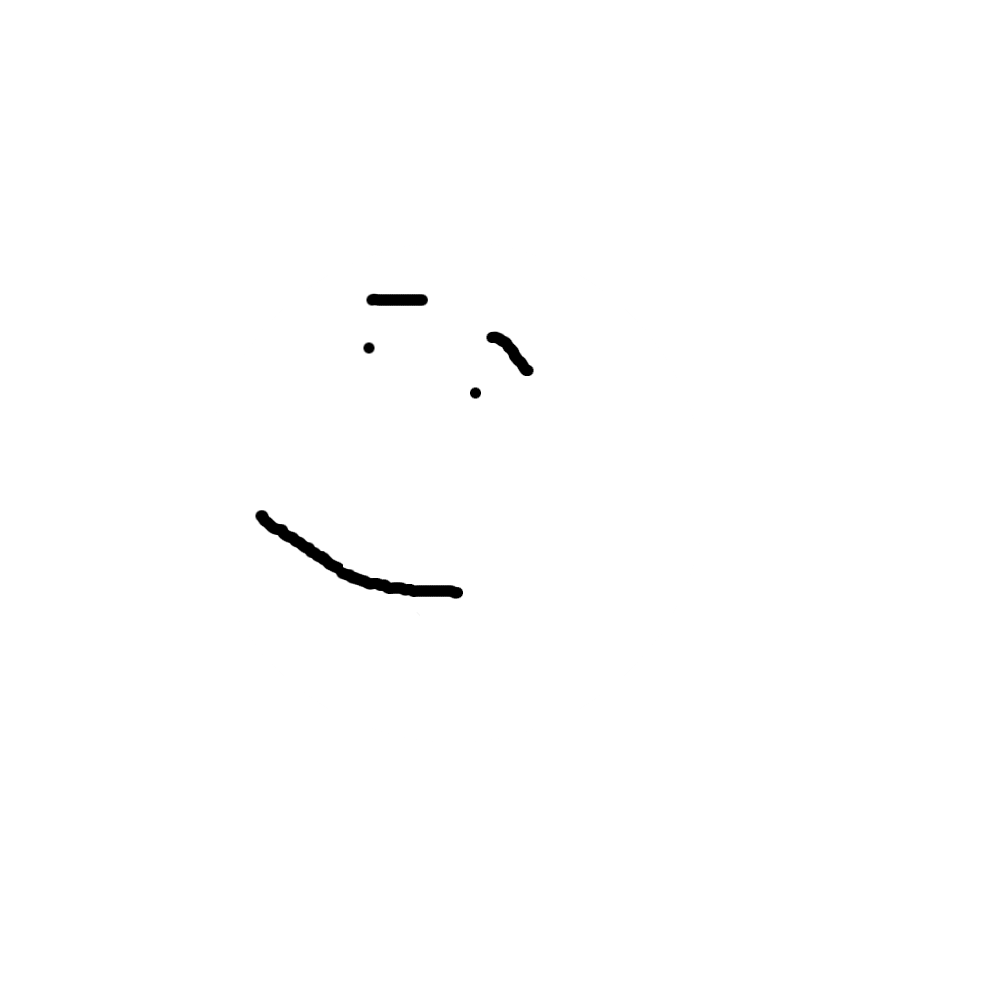 Ügyelhetsz arra is, hogy a csapot nem folyatod sokáig,
fogmosás közben is elzárod.
Zuhanyzás közben is figyelhetsz, hogy spórolj a vízzel.
És ha még a WC lehúzásánál se folyatod bele fölöslegesen az egész tartályt a kagylóba, ezzel is lehet spórolni.
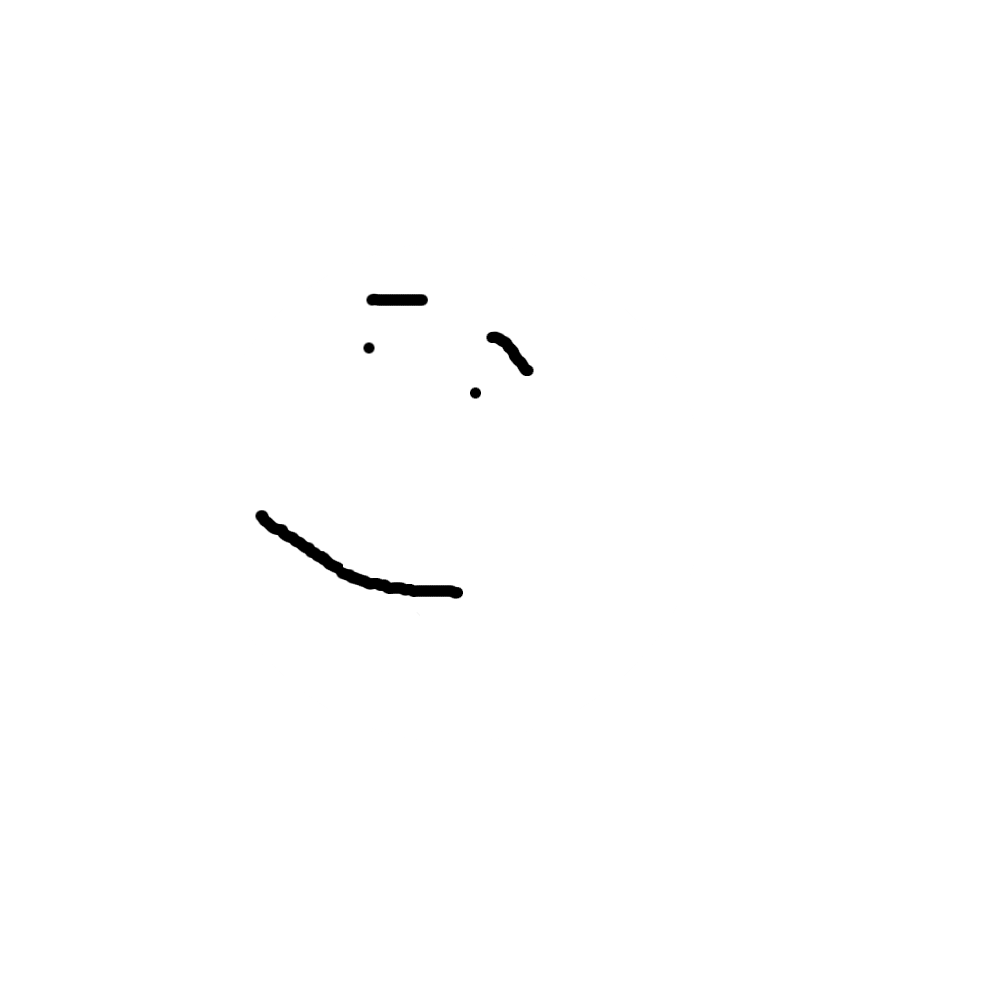 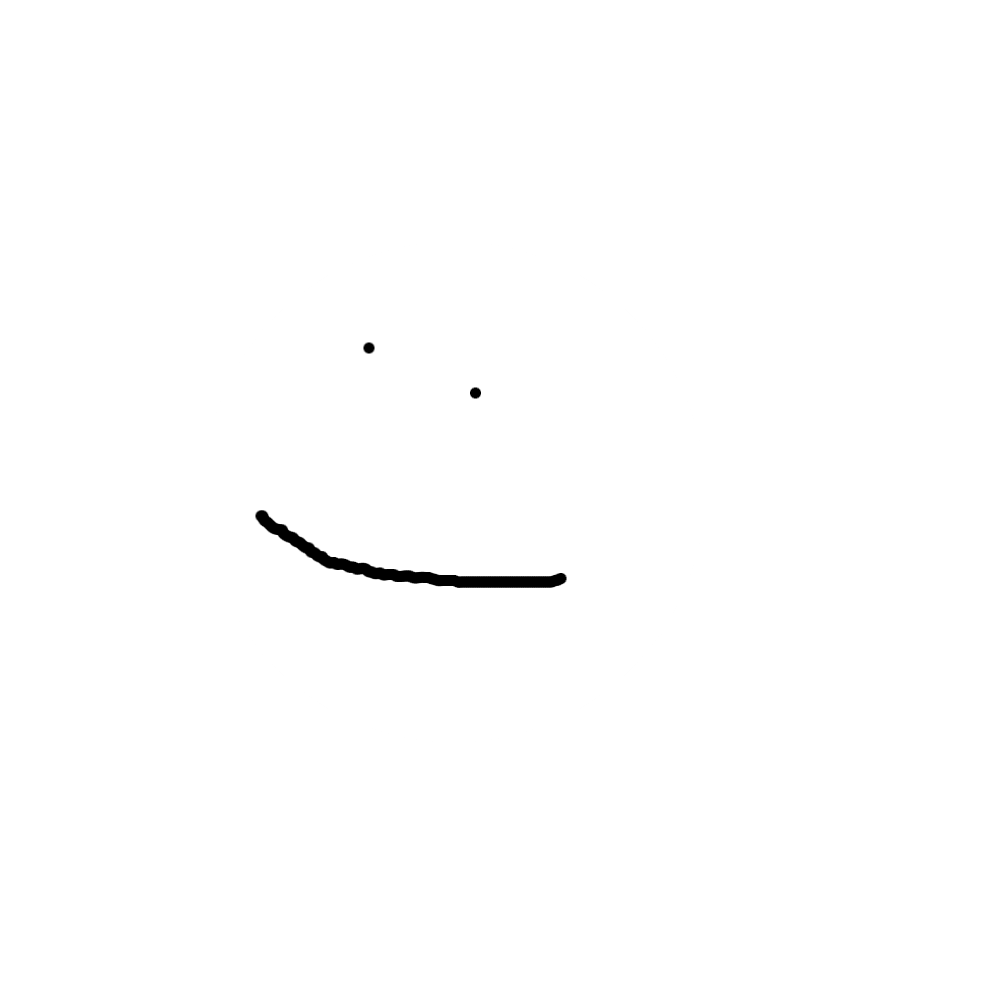 Hm… És ha házat építek mit tehetek az energiatakarékosság érdekében?
Házépítésnél a hőszigetelésre figyelj oda, hogy ne vesszen kárba a meleg levegő… Ilyenkor a fűtéssel lehet spórolni.
Ezen kívül viszont rengeteg megoldás létezik annak érdekében, hogy vízzel, árammal takarékoskodj.
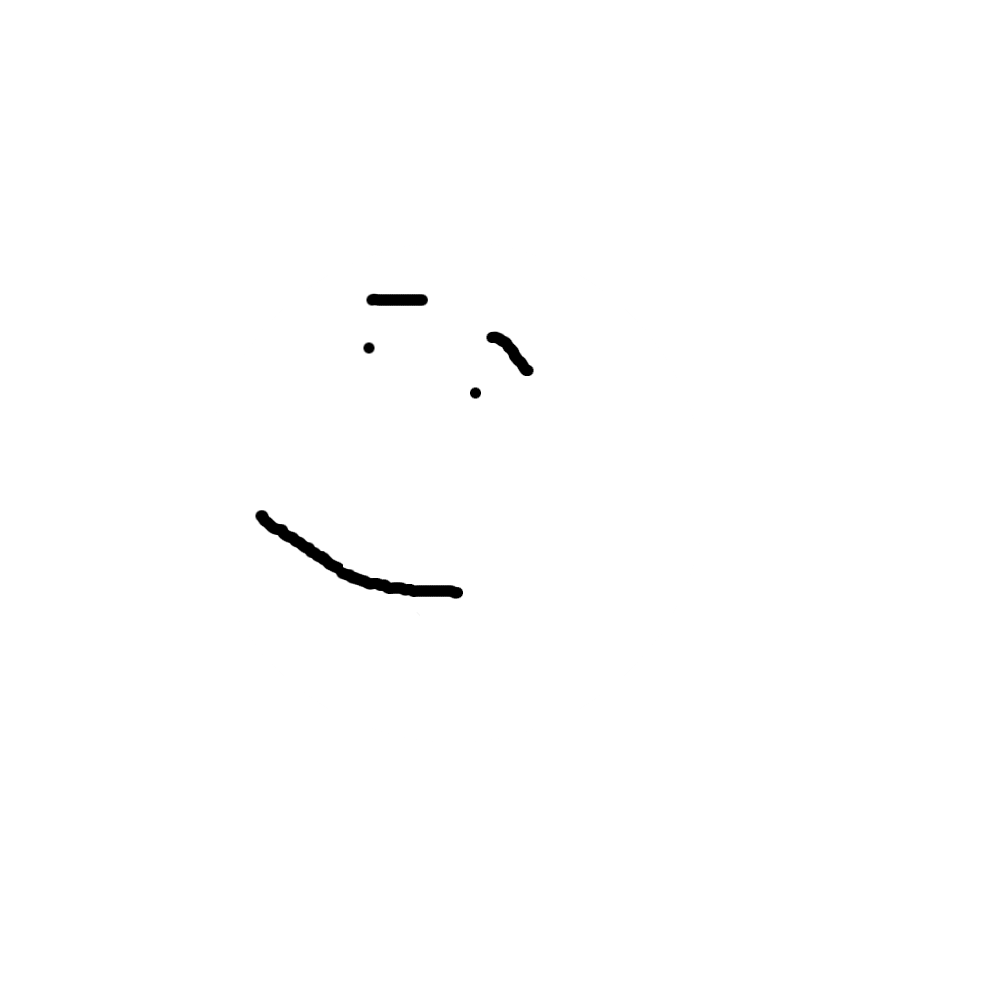 Hátrányai ezeknek, hogy mélyen a zsebünkbe kell nyúlni…
De ha megteheted, a háztetődre telepíttethetsz napelem vagy napkollektor rendszert.
A napkollektorral költséghatékony módon melegvizet,
A napelemmel elektromos áramot termelhetünk.
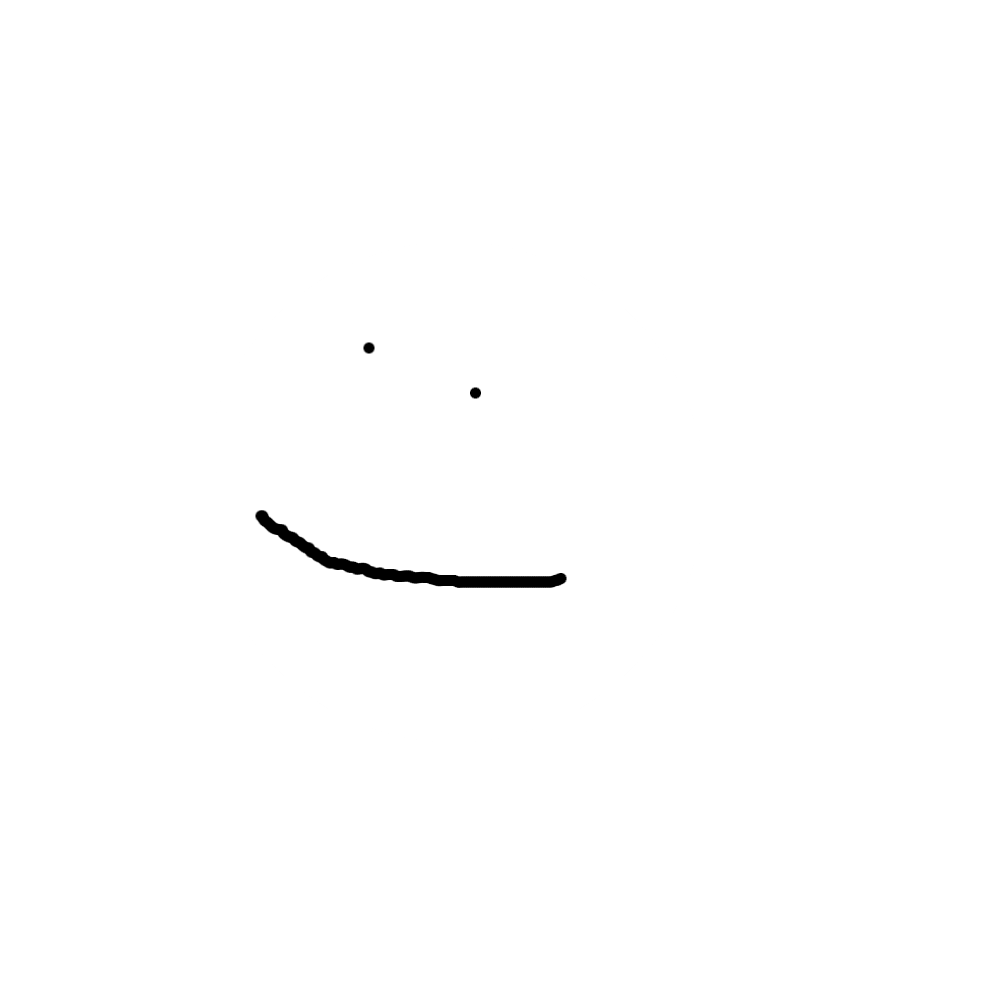 Az el nem használt áram a közösségi hálózatba kerül, amiért a szolgáltató fizet.
Szélturbinát  sajnos kevés magánembernél látni, ez is arra
hivatott, hogy a széllel hajtott gépezet villamos
energiát termeljen.
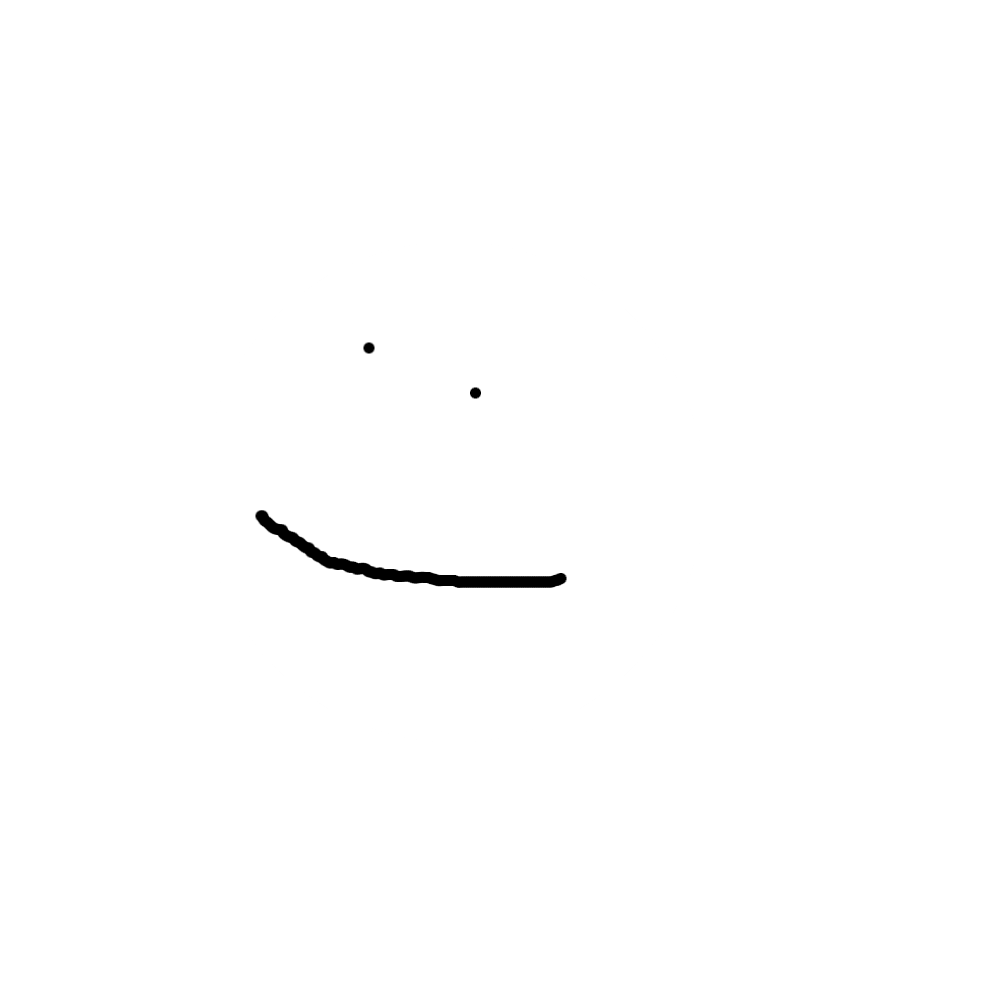 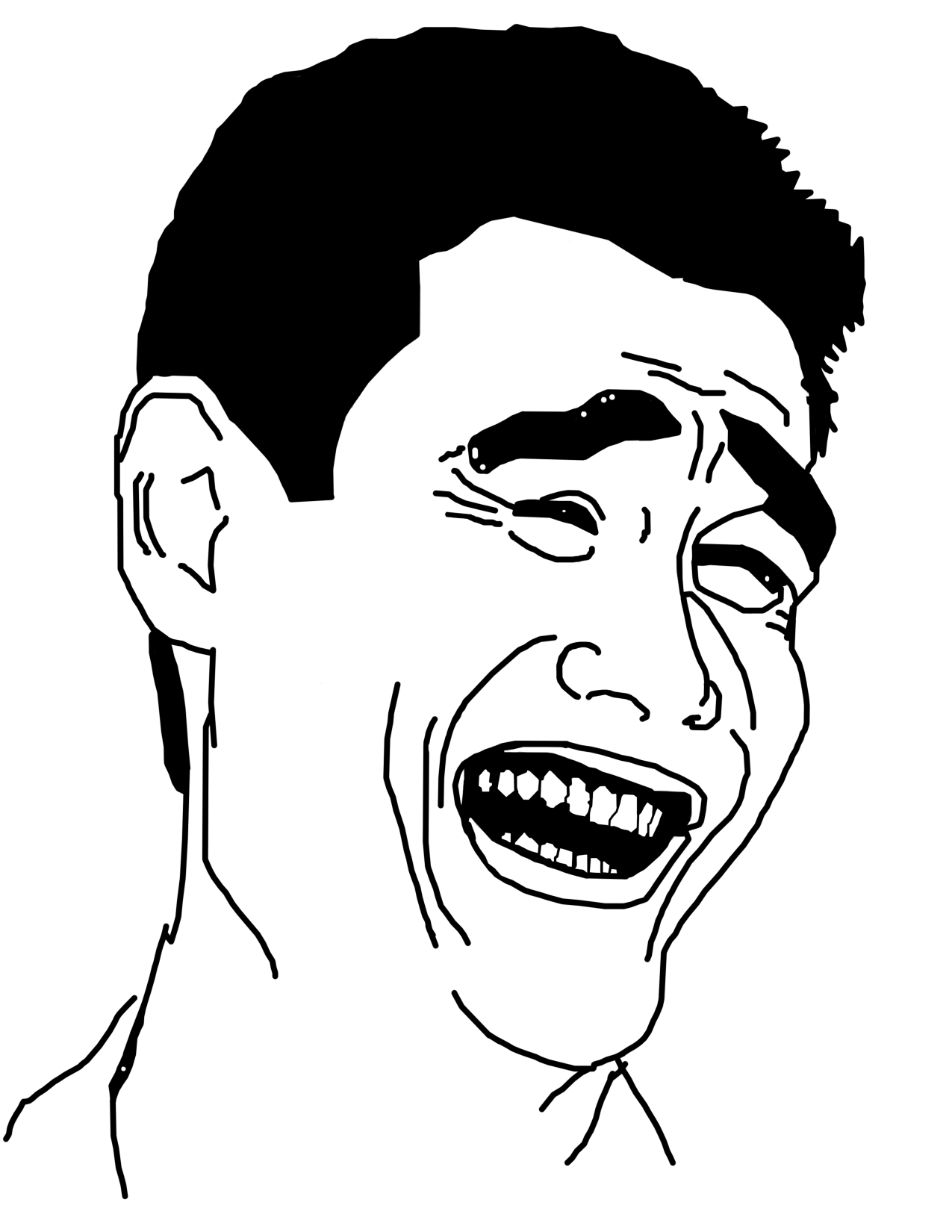 Azt hitted megúszod a kérdéseket??
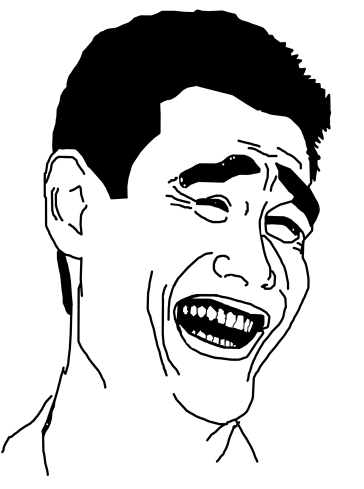 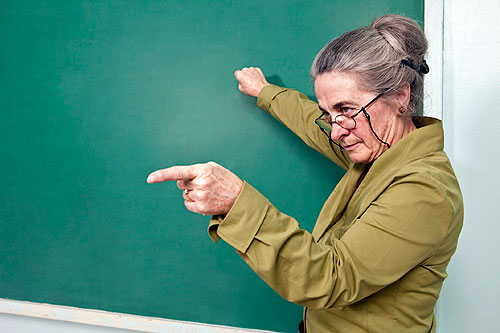 HÁT NEM FOGOD!!!!!!!!!!
Az alábbi lehetőségek közül melyikkeltakarékoskodhatsz a fürdőszobában?
Nem húzom le a wc-t
Lehúzom a wc-t, de nem folyatom ki az egész tartályt
Lehúzom a wc-t és kifolyatom az egész tartályt
Mi az a wc?
?
?
Jó válasz!!
Rossz Válasz 
Az alábbi lehetőségek közül melyikkeltakarékoskodhatsz a szobában?
Amikor kijövök lekapcsolom a lámpát
Amikor kijövök mindent kihúzok a konnektorból
Be se megyek
Semmi esetre nem kapcsolom le a lámpát
?
?
Jó válasz!!
Rossz Válasz 
Házépítésnél mire figyelj oda?
A hőszigetelésre
Nem építek házat, inkább kint alszom
Kivitelezőt hívok
Sorba rakom a téglákat
?
?
Jó válasz!!
Rossz Válasz 
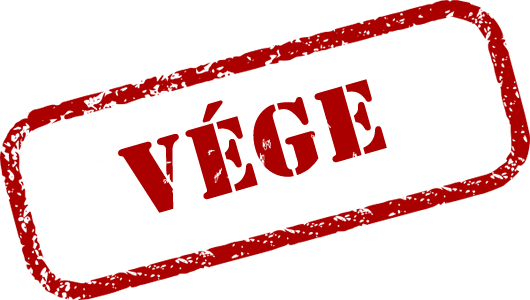